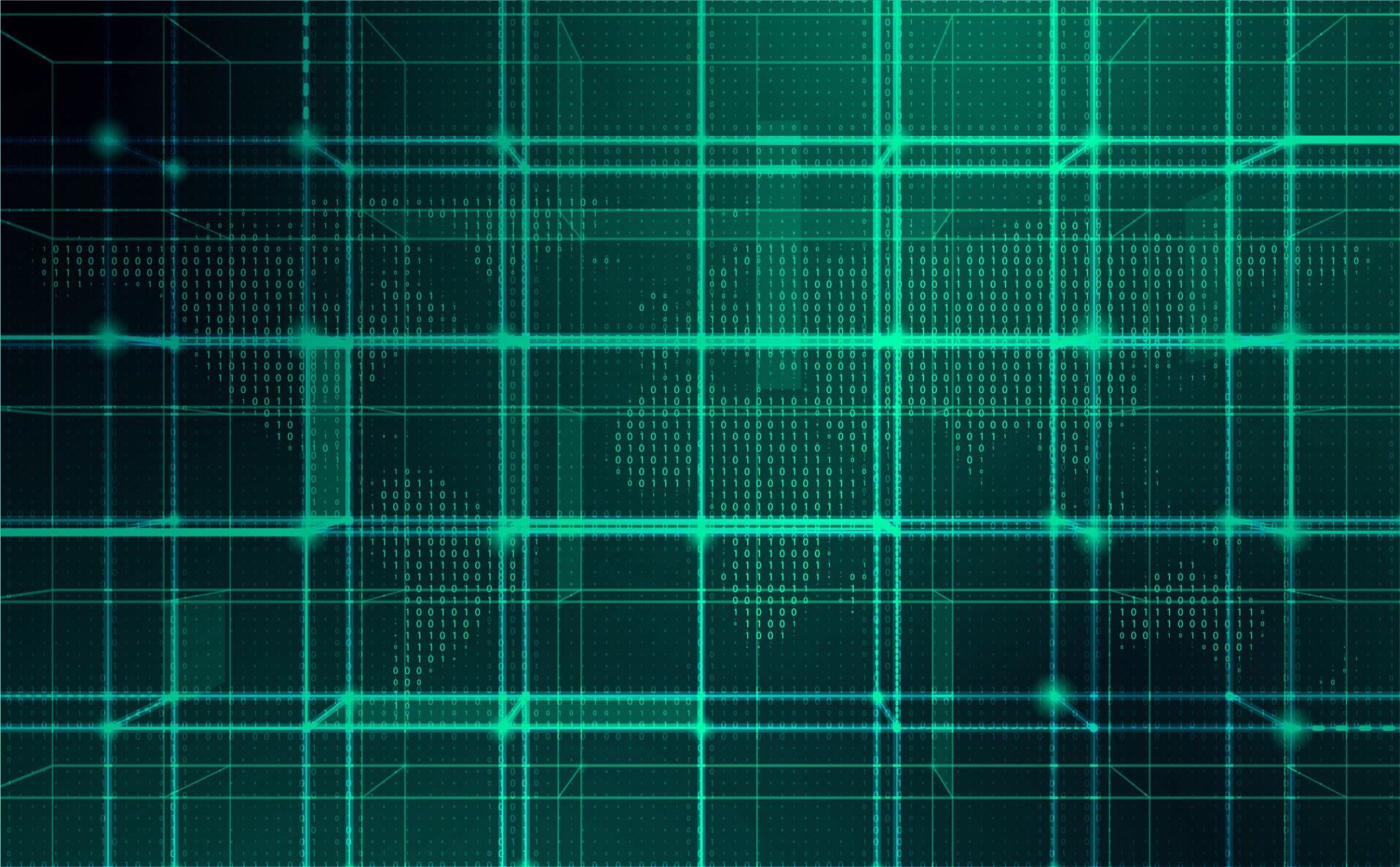 JAVA WORKSHOP
Week 1: Basics
Learning outcomes
Learning outcomes
Storing Data
Hello World
public class Main {
    public static void main(String[] args) {
        System.out.println("Hello World!!");
    }   
}
Data Types
Primitive Data Types
byte, short, int, long, float, double, boolean and char
Non-Primitive Data Types
Strings, Arrays and Classes
[Speaker Notes: Data Types, now this is very complex. There are two types of data type. First of all we have Primitive, these specified the size and type of variable values, also it has no additional methods. Primitive Data types include, byte, short, int, long, float, double, boolean and char. Now the important ones that you WILL be using in these workshops are int, float, boolean and char.

Now the other type, and this is hard to get, so if you need to make notes about this, I will let you all take your time. Non-Primitive Data Types. These include Strings, Arrays and Classes. You can also make your own Non Primitive data type if you want, but we will cover that and much much more in later workshops.]
String
public class Main {
    public static void main(String[] args) {
        String outputString;
        outputString = "Hello World";
        System.out.println(outputString);
    }
}
[Speaker Notes: So as we have our Hello world program open, lets make a change to turn this into storing our phrase, then outputting it as a string.]
Data Types
byte myByte;
short myShort;
int myInt;
long myLong;
float myFloat;
double myDouble;
boolean myBoolean;
char myChar;

String myString;
Data Types
public class Main {
    public static void main(String[] args) {
        int age = 20;
        String name = "Matthew";
        System.out.println(”Hello World!, My name is " + name + " and I am " + age + " years old!");
    }
}
Task
Store your:
Age
Name
Where You Are From
How Long you Lived There
Then output these values in a sentence. The sentence does NOT need to be stored.
Processing Data
Processing Data
public class Main {
    public static void main(String[] args) {
        int age = 20;
        int courseTimeRemaining = 2;
        System.out.println(”I will be " + (age + courseTimeRemaining) + ” when I graduate.");
    }
}
Processing Data
public class Main {
    public static void main(String[] args) {
        int age = 20;
        int leapYear = 20/4;
        System.out.println("I will be " + leapYear + " when I graduate.");
    }
}
Task
Create a Program that calculates the X values of:
2x2 + 5x + 6
Then output these values in a sentence. The sentence does NOT need to be stored.